Studentská rada
2. 10. 2024
Volby
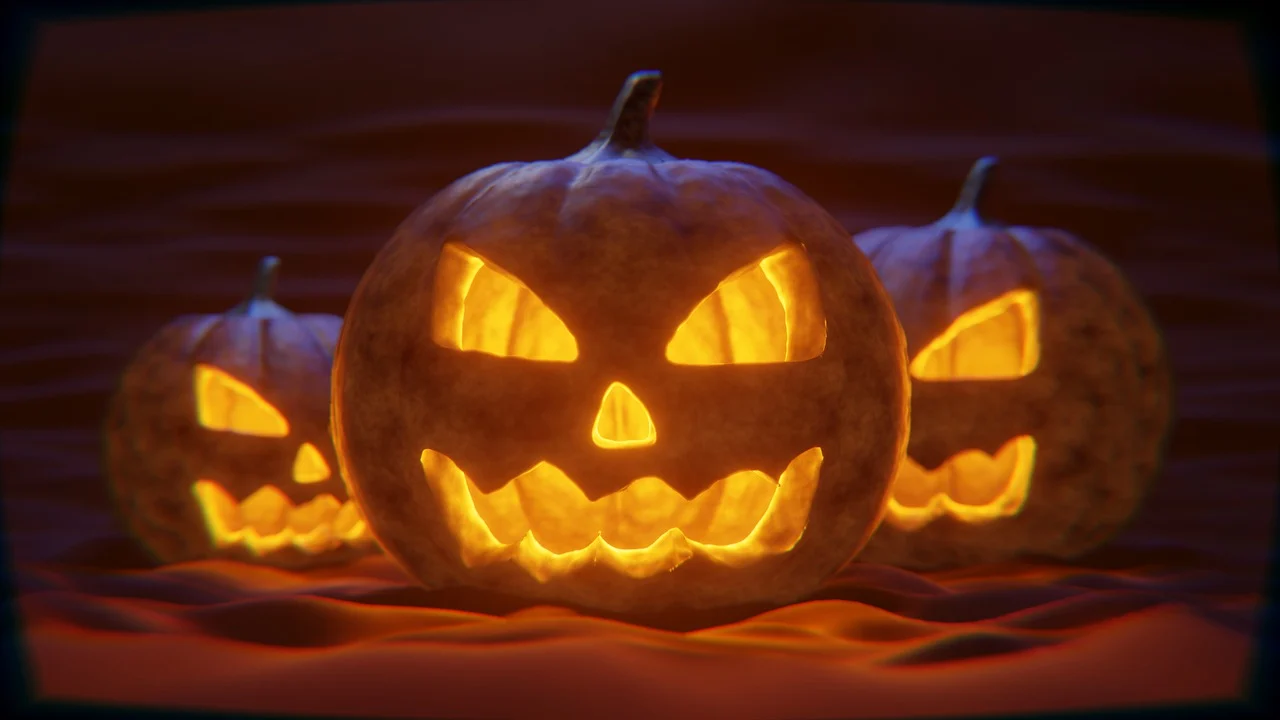 Projekty
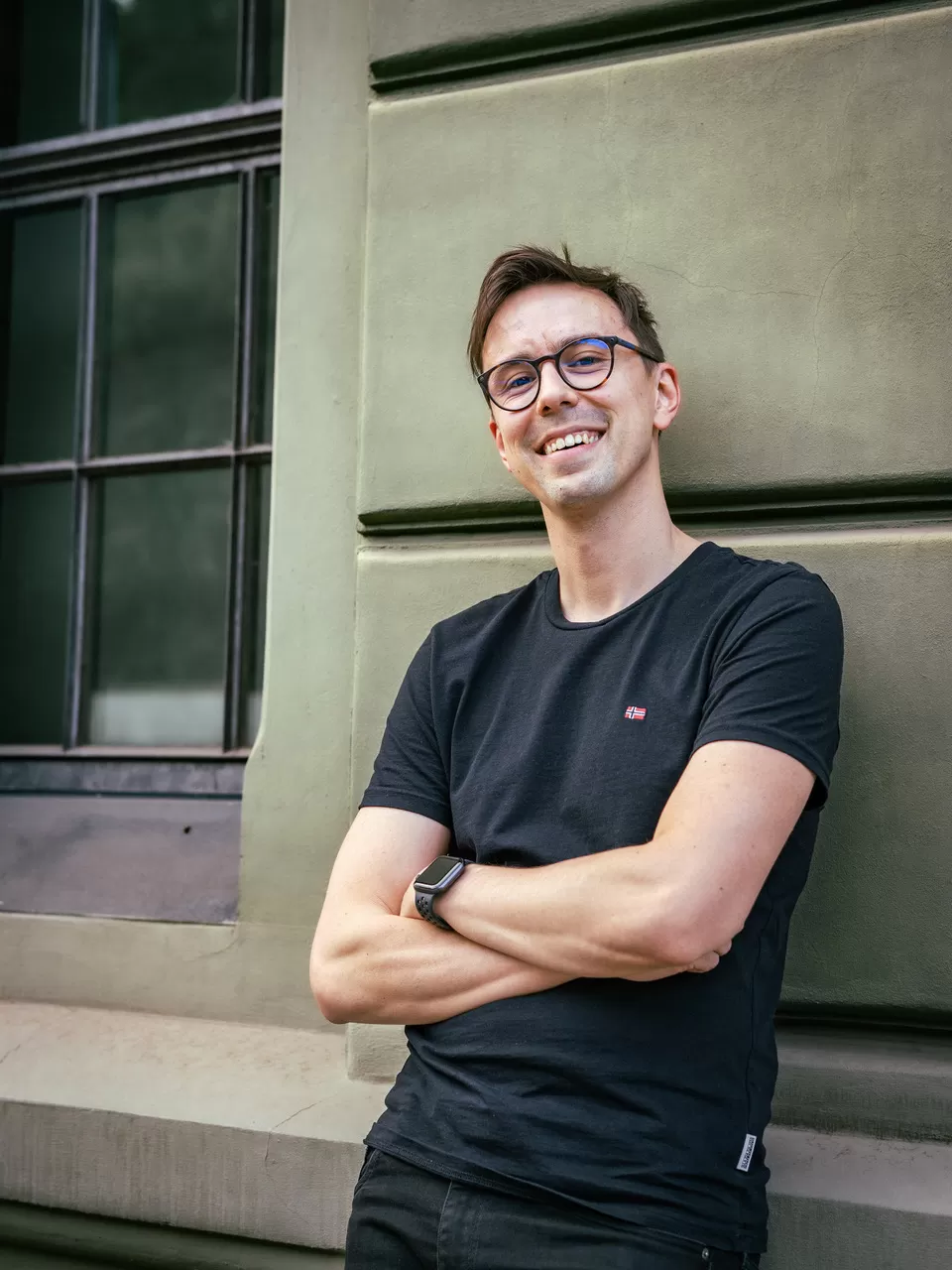 Přednášky 
ČsOL – 110let 
Klub psáčů (Petr Hanel)
Tematické dny
2. 11. Dušičky/halloween (31. 10. Čt)
15. 11. Den vězněných spisovatelů (Pá)
Debatní klub
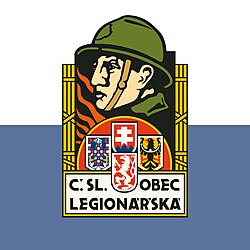 [Speaker Notes: Fotografie, instagram]
Vaše nápady?